Мероприятия в МБОУ СОШ №17 к 100-летию ВЛКСМ
29 октября 2018 г.
Выставка в школьной библиотеке
На открытии выставки 
присутствовали ученицы 
10-1 и 9-3 класса и 
заведующая библиотекой 
Кисель Н.Н.
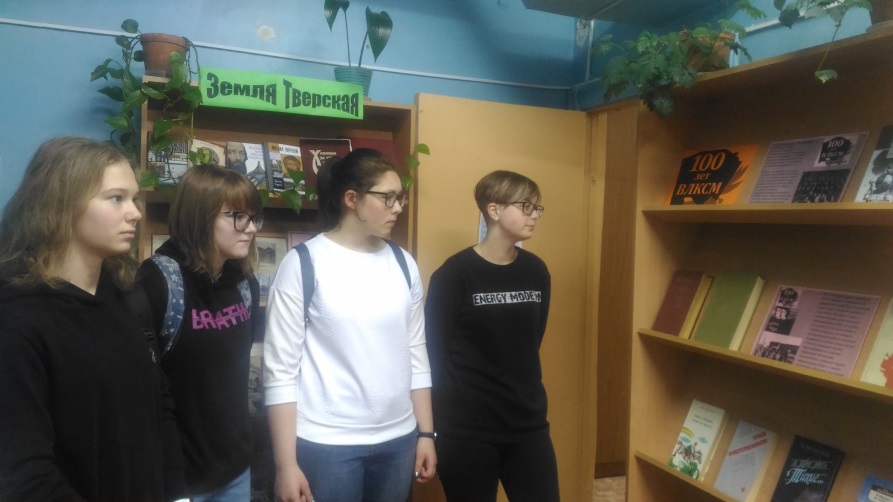 Выставка в музее школы
На открытии выставки 
присутствовали ученики 
6-4 класса и 
заведующий школьным
музеем Горевой Г.С.
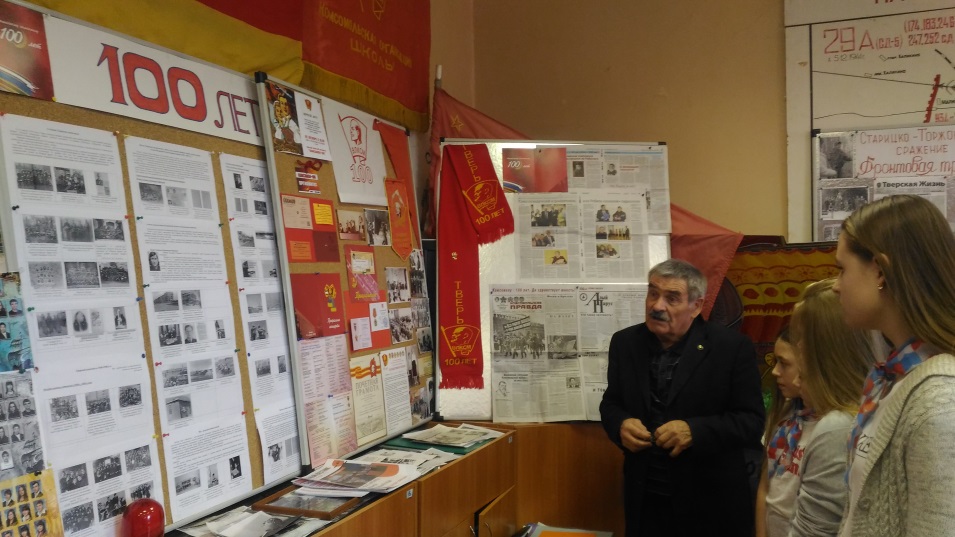 Проектно-исследовательская работа  по теме: «Луковниковский партизанский отряд Пани Зиматовой»
Научный руководитель – Горевой Г.С.
Участники – члены межшкольного проекта  «Торжокская партизанско –фронтовая  тропа» - ученики 8-11 классов МБОУ СОШ № 17.